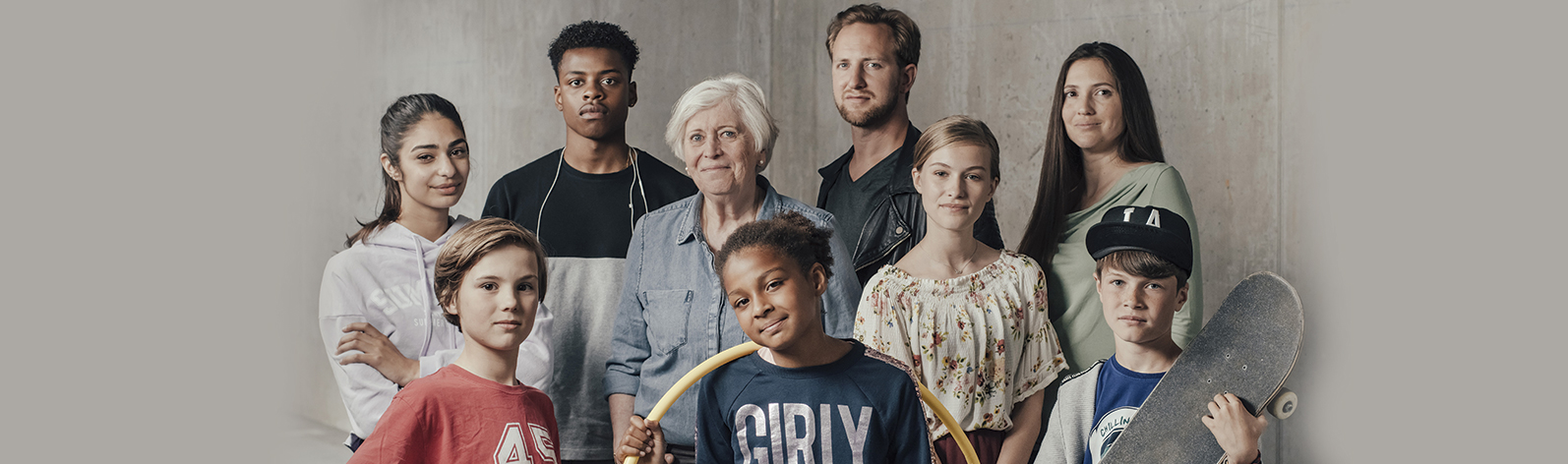 <nom de l’organisation ou de l’événement> s’engage sur la voie d’une génération sans tabac
Pourquoi est-ce important pour <institution ou organisation > ? 
Chaque semaine, des centaines d'enfants commencent à fumer en Belgique. La logique sous-jacente à ce constat est très simple : voir fumer incite à fumer. Dans le même temps, le tabac et responsable de quelque 40 décès par jour en Belgique. Un chiffre interpellant, vous en conviendrez… 
Mais supposons que nous rompions avec la logique« Voir fumer incite à fumer » en créant une nouvelle norme : un monde sans tabac. Nous protégeons ainsi les enfants et les jeunes de la tentation de commencer à fumer.  C’est la raison pour laquelle la prunelle de vos yeux pourra bientôt jouer/faire du sport/faire la fête/étudier…. sans tabac sur ce site. 

Pourtant, il est déjà interdit de fumer en de nombreux endroits !
 Nous constatons que bon nombre de personnes fument encore en présence d’enfants et de jeunes. De cette manière, les plus jeunes perçoivent inconsciemment le tabac comme un élément normal de la vie. Alors que tout le monde, même les fumeurs, préfère ne pas voir les jeunes fumer.
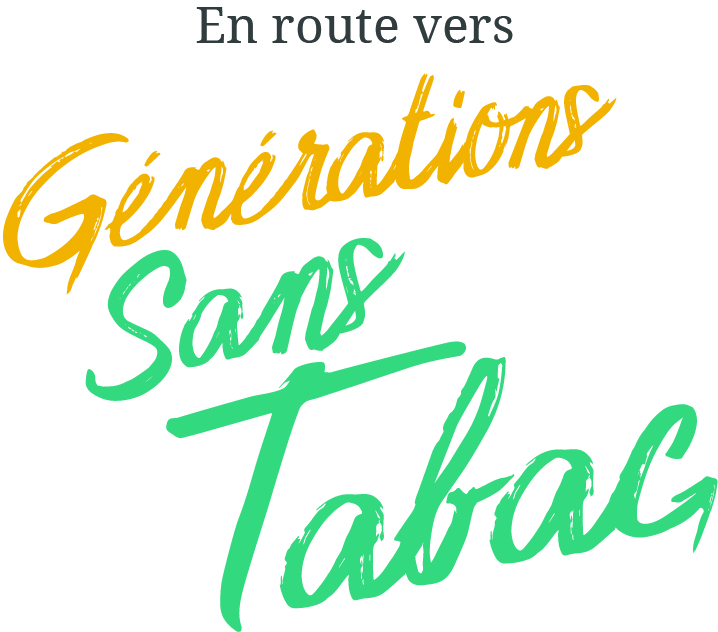 Votre logo ici
« Générations sans Tabac », quésaco ?
Générations sans Tabac est une initiative de la Fondation contre le Cancer, Kom op tegen Kanker, la Ligue Cardiologique Belge, le Vlaams Instituut Gezond Leven, l’Association flamande pour les soins de santé respiratoires et la défense contre la tuberculose (VRGT), la Gezinsbond, le Fonds des affections respiratoires (FARES), le Service d'Étude et de Prévention du Tabagisme (SEPT) et l’Observatoire de la Santé du Hainaut. 
 Son objectif ? Lancer un mouvement de société de grande envergure qui œuvre à transformer davantage d’espaces accueillant de nombreux enfants et jeunes en environnements sans tabac.

Aidez-nous à obtenir le label « Générations sans Tabac »
Votre contribution ? Ne pas fumer en présence d’enfants ou de jeunes. C’est jouable, non ?
Pour en savoir plus, www.generationssanstabac.be
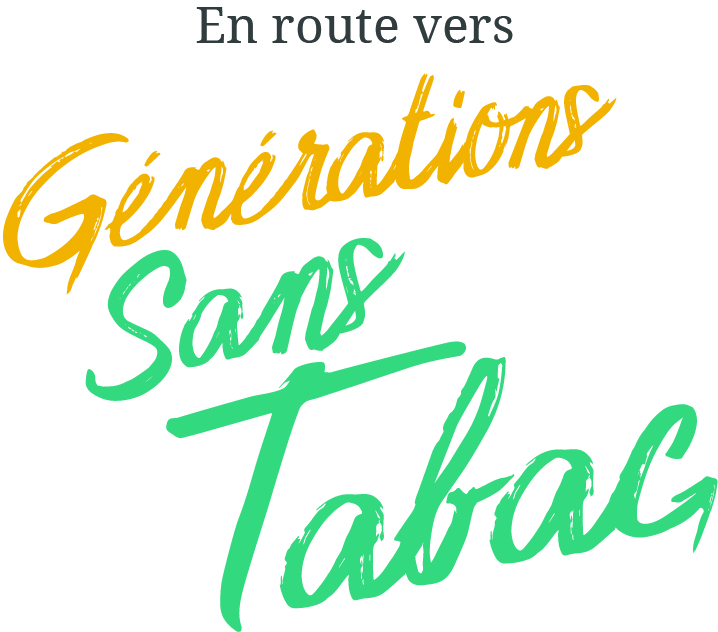 Votre logo ici
Générations sans Tabac est une initiative de
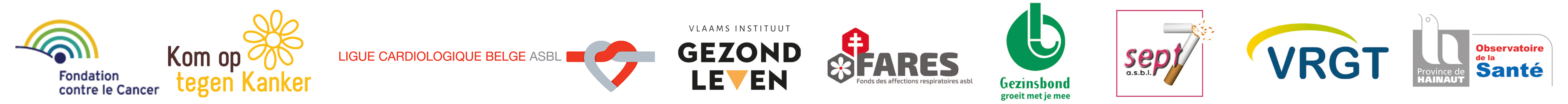